月　　日（　　）
天気：　　　　　　
気温：　　　　　　
湿度：
２学年 化学基礎  授業資料 No.44   ≪電気でパンを作ろう≫
教科書 P56-62 （イオンとイオン結合　）
２年（　）組（　　）席　名前（　　　　　　　　　　　　）
■今日の流れ
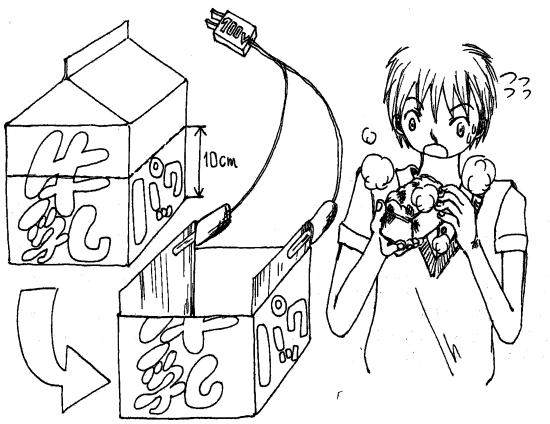 ①：パンが出来る原理を理解する。
②：電気パンを作ってみる
③：イオン式を覚える。
■ ホットケーキミックス（電気パンの材料）について
じゅうそう
※ホットケーキミックスに含まれる食塩や 重 曹 （   　　　　　　　　　　　　　　）などの
（　　　　　　　　）が含まれており、これらは液体に溶けると（　　　　　　　　）として存在する。
　したがって、牛乳に溶かしたホットケーキミックスの生地は、電気を（　流す　・　流さない　）。
【化学式の確認】
塩化ナトリウム：　　　　　　　　　　　、炭酸水素ナトリウム（重曹）：
【イオン反応式の確認】
Na＋：　　　　　　　　　　
Cl－ ：　　　　　　　　　　
H＋  :　　　　　　　　　 　
CO32－:
NaCl　　　　　　　　　　 ＋
NaHCO3　　　　　　 　　＋　　　＋
■ 電気パンが出来るまで
※パンの生地に電気を流すと、炭酸水素ナトリウムの（　　　　　　　）反応によって、
（　　　　　　　　　　　　）が発生する。この二酸化炭素によって、パンの生地が膨らみ、
熱によって温められるとパンの生地から、水分が無くなりやがて電気は流れなくなる。
【熱分解反応の確認】
NaHCO3　　　　　　 　　　　　　＋　　　　＋
（炭酸ナトリウム）
（水）
（二酸化炭素）
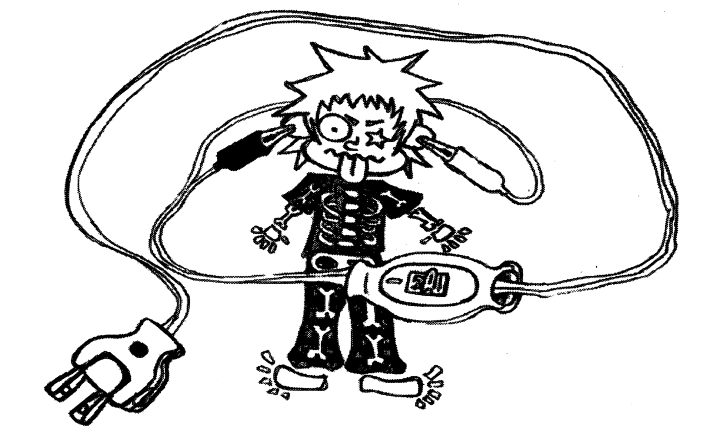 ■ 実験手順
Ａ．電気を流すまで
　１．牛乳パックを下から７ｃｍの位置で切り取る。
　２．切り取ったパックの中に、次の材料を入れてかき混ぜる。
　ホットケーキミックス７０ｇ、卵１コ、牛乳５０ｍｌ、砂糖２５ｇ、バター適量
Ｂ．電気パンを作る
　３．牛乳パックの両端にステンレス板をはさみこむ。
　４．ステンレス板にクリップを取り付け、電気を流す。
【注意】
・コンセントに差し込み電気を流すのは、すべての準備が出来てから。
・電源を入れてからは、感電するのでステンレス板に絶対触れない。
・高温になるので、やけどに気をつける。
■ 観察
電気を流した後の生地の様子を記録しよう！！
※実験はこれで終了です。　最後に小テストを行います！！
■ 課題：イオン式を覚えよう！！
次のイオン式で示すイオンの名前を答えよ。後で小テストを行います。
ここに貼り付け
評価
印